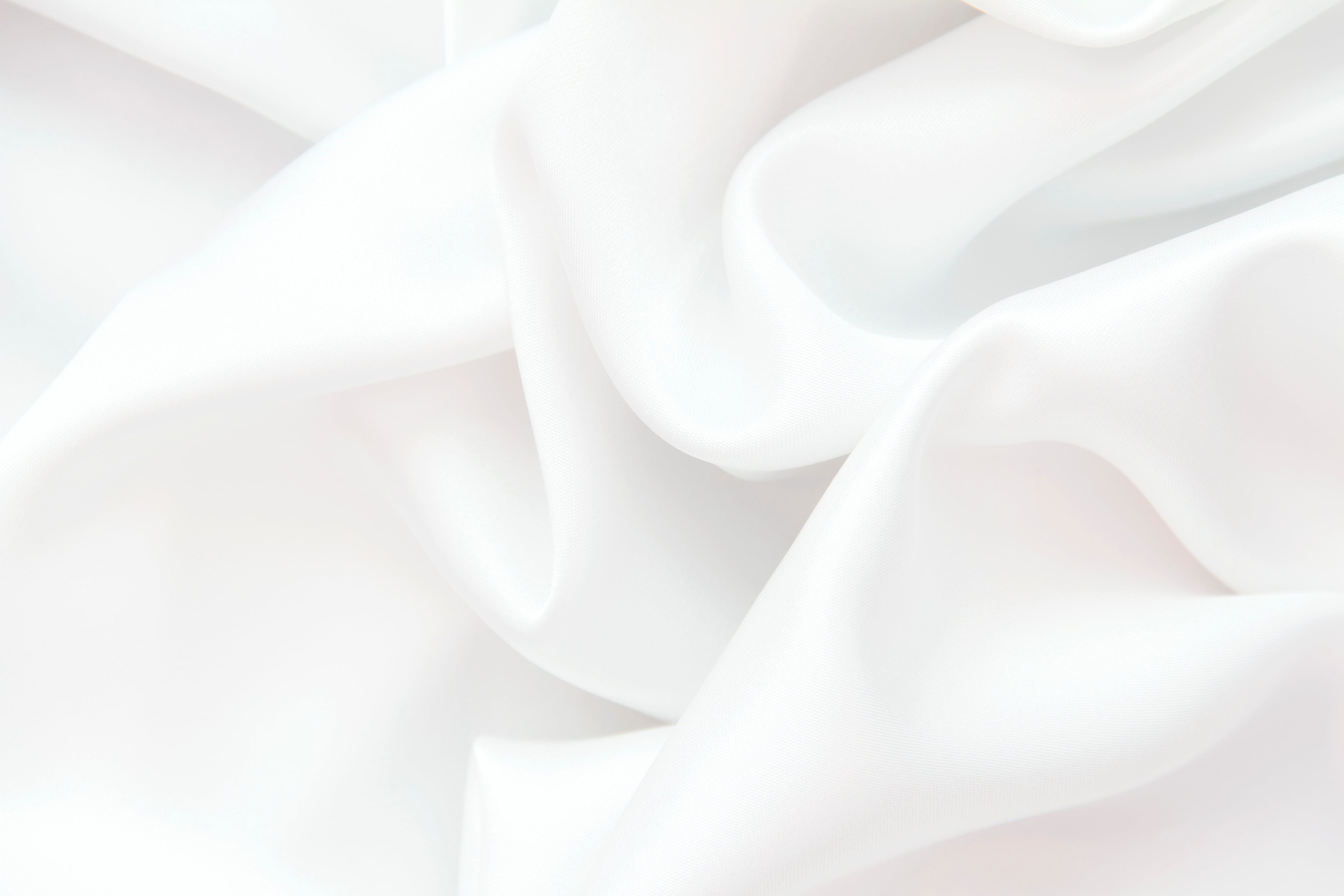 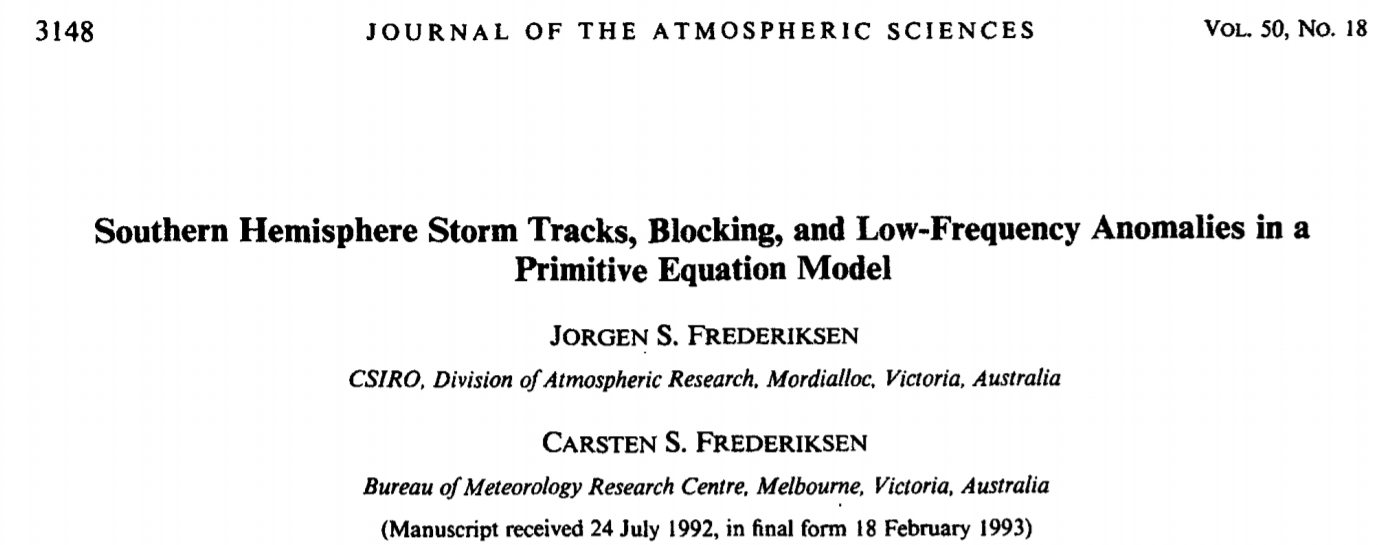 Title Lorem Ipsum
Sit Dolor Amet
Por Elen Daiane Pelissaro
Introdução
Interesse em explicar a natureza e as causas das teleconexões atmosféricas e dos fenômenos de baixa frequência através de estudos teóricos, observacionais e numéricos na última década;

SOI ( Walker 1923, 1924): associado com mudanças no fluxo de larga escala – principais centros de convecção – frequência e localização de bloqueios e storm tracks;

Austrália:   inverno de 1982/83: SOI -, secas : fortes circulação anticiclônica e bloqueios;
                     1988: SOI +, períodos úmidos;

Estudos observacionais recentes para o HS – baixa frequência e teleconexões:
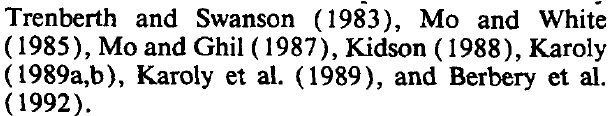 Hipótese
Dadas as fortes interações e interdependência entre as anomalias de baixa frequência, os bloqueios e os storm tracks, seria de esperar conseguir entender sua dinâmica essencial dentro de uma única estrutura teórica;


Essa estrutura teórica foi proposta por Frederiksen (1982)  - teoria da instabilidade tridimensional aplicada a ciclogênese, bloqueios, padrões de teleconexão, monsões, aquecimentos estratosféricos repentinos e oscilações intrasazonais, discutido e revisado por Frederiksen e Webster (1988) e Frederiksen (1993);


Aplicação dessa teoria foi concetrada para o HN, pouca atenção para o HS.
Objetivo
Corrigir parcialmente esse desequilíbrio, fazendo um estudo bastante detalhado da ciclogênese, dos bloqueios e dos modos anômalos de baixa frequência para os fluxos climatológicos de janeiro e julho do HS
Estrutura
2 - Modelo 

3 - Estados básicos

4 - Taxas de crescimento e frequências de fase

5 - Estrutura dos modos de perturbação

6 - Conclusões
2. Descrição do modelo
Modelo de dois níveis de equação primitiva de autovalor, formulado em FF (1992). O modelo é formulado em termos da média da função de corrente, da função corrente de cisalhamento, da velocidade potencial, da temperatura potencial média e do parâmetro de estabilidade estática;

As equações de autovalor-autovetor para o problema de instabilidade são derivadas das equações primitivas linearizadas conforme descrito em FF;

A metodologia para a teoria da instabilidade e a relação entre os modos normais e os distúrbios observados, ou distúrbios encontrados em simulações não-lineares são discutidos com mais detalhes  em outros trabalhos FF.
3. Estados básicos
Médias mensais de Janeiro e Julho de 1979 – 1984 obtidos das análises do ECMWF;

Campos médios de fluxo (vento) global em 700 mb e 300 mb para representar o nível inferior e superior do modelo, respectivamente;
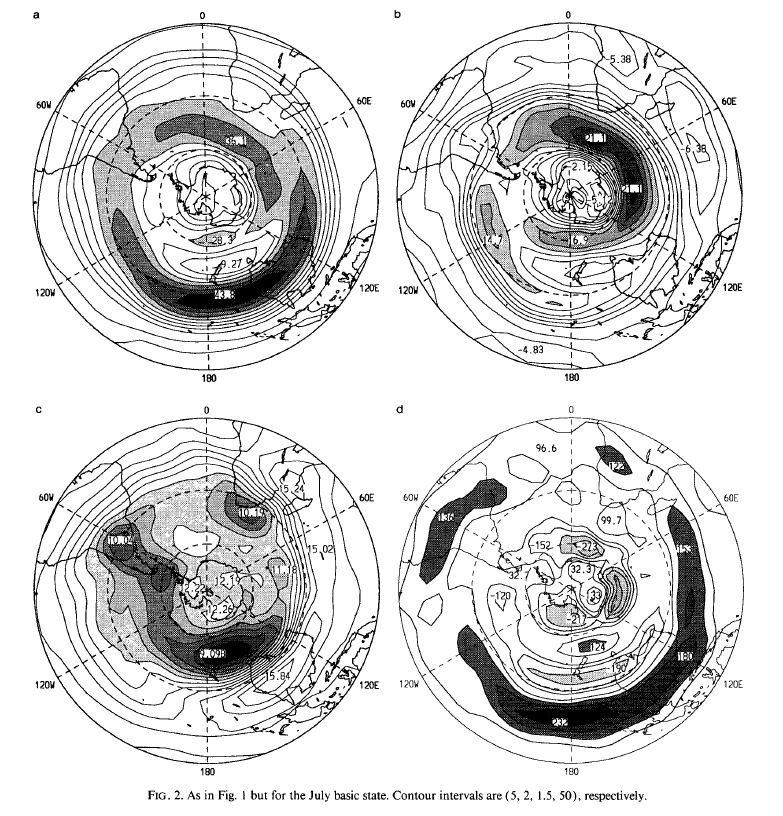 Diferença na localização dos Storm Tracks
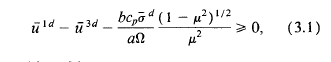 Regiões onde se espera ter ciclogênese
4 - Taxas de crescimento e frequências de fase
Equações resolvidas no modelo para  o domínio global, resultando em modos nos dois hemisférios;


Modos com amplitude significativa:
 Janeiro : 34/65 
Julho:  90% de 60 modos, por isso foi feito um subconjunto com os principais
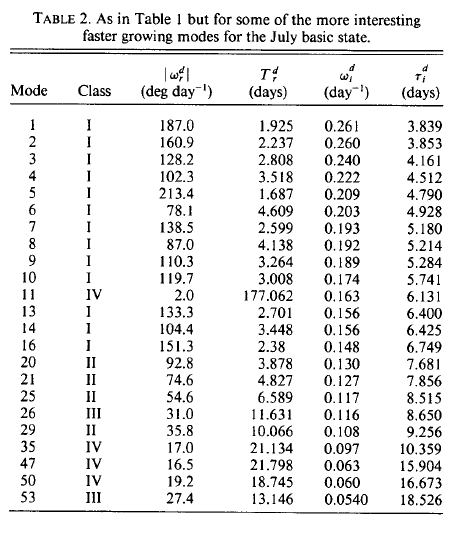 I – Ciclogênese: T < 5.5 dias

II – Bloqueios: 5.5 ≤ T < 11 dias

III – Intermediário: 11 ≤ T <17 dias

IV – Modos de baixa frequência: T ≥ 17 dias
5 - Estrutura dos modos de perturbação
Análise das estruturas verticais e horizontais de alguns modos instáveis das 4 classificações
I – Ciclogênese: Janeiro
Modo 1, período 2.1 dias

A amplitude máxima ocorre levemente a jusante de onde o critério Phillips é máximo – região máxima do jato Polar
I – Ciclogênese: Julho
Máximos dos dois modos a jusante da Austrália, coincidindo com o Jato Polar
Os outros modos são similares, diferindo na localização de máximos e no formato
II – Bloqueios: Janeiro
Modo 32, período de 7.6 dias
As principais regiões de bloqueio estão na região da Austrália /Nova Zelândia, a leste das ilhas Malvinas e a sudeste da África, concordando com Van Loon (1956)


Estrutura baroclínica, condizente com o início dos bloqueios
II – Bloqueios: Julho
Modo 25, período de 6.6 dias
Ocorrem amplitude maiores também em latitudes mais baixas em relação a Janeiro
IV – Modos anômalos de Baixa Frequência: Janeiro
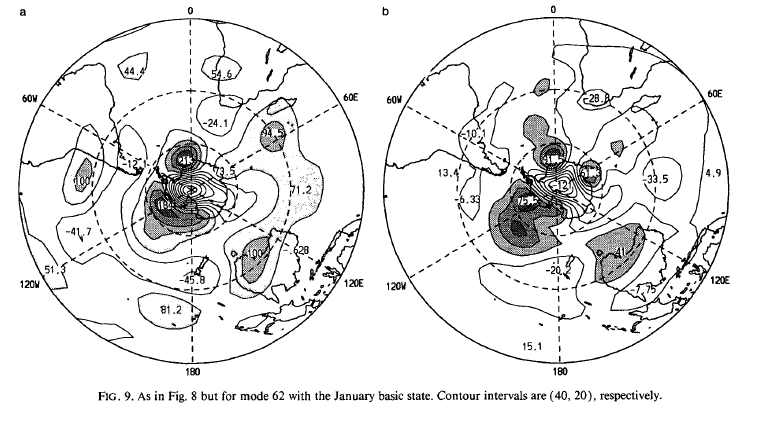 38: 53 dias
62: 317 dias
Maiores valores ao sul de 60ºS , modos barotrópicos como  a maioria dos modos de baixa frequência no HS;

Padrões entre verão e inverno semelhantes;
IV – Modos anômalos de Baixa Frequência: Janeiro
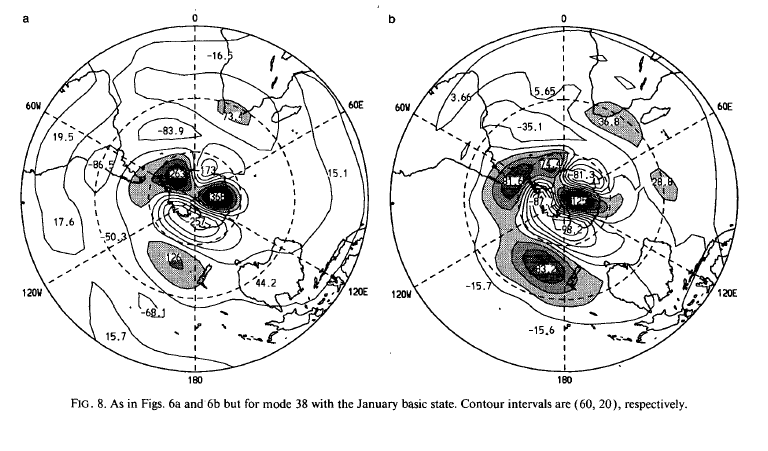 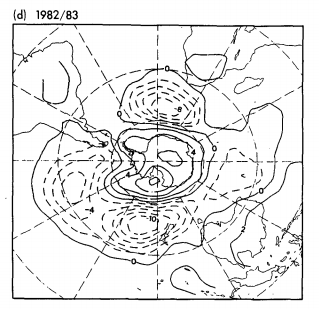 Maiores valores ao sul de 60ºS , modos barotrópicos como  a maioria dos modos de baixa frequência no HS;

Padrões entre verão e inverno semelhantes;

Vermelho: similar com o padrão de anomalias de altura geop. em 500 hPa no verão de 1982-83 de Karoly (1989a) - ENOS
IV – Modos anômalos de Baixa Frequência: Julho
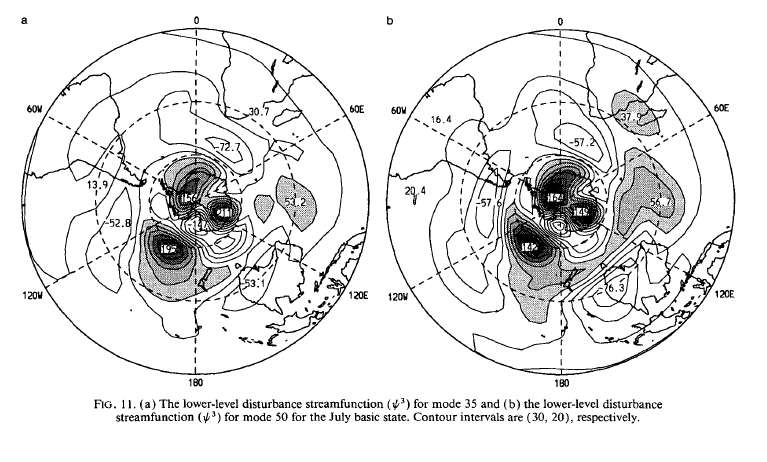 Modo 35: 21 dias
Modo 50: 18.7 dias

Dois parecidos, barotrópicos e em altas latitudes
Modo 11, 177 dias, barotrópico
IV – Modos anômalos de Baixa Frequência: Julho
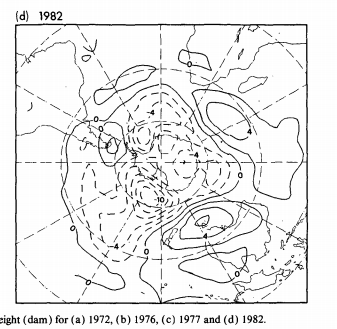 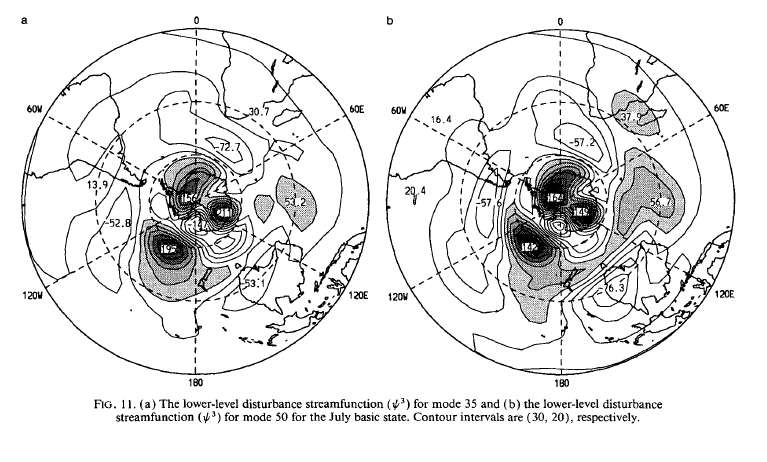 Semelhança com o período ENOS de 1982 no inverno ( Karoly, 1989a)
6 - Conclusões
Resumo: Estudo de modos instáveis num fluxo tridimensional para Janeiro e Julho num modelo de duas camadas de equações primitivas de autovalor. Analisada a variedade de distúrbios, que foram separados por classes segundo seus períodos:

Ciclogênese: ambas as estações, o modo de crescimento mais rápido apresentou seu máximo corrente abaixo do jato polar, concordando com estudos observacionais;

Bloqueios: modos de dipolo ou dipolos múltiplos nas regiões estudadas por Van Loon (1956). Mostram uma inclinação pra oeste (instabilidade baroclínica atuando na sua formação); 

Modos anômalos de baixa frequência: centros ao sul de 60ºS, concordando com outros estudos de teleconexões no HS. Similar com ENOS de 1982, mesmo dentro da climatologia.
6 - Conclusões
A teoria da instabilidade tridimensional é capaz de gerar analogias de uma ampla variedade de flutuações observadas no HS, incluindo aquelas associadas a ciclogênese, bloqueios e padrões de baixa frequência. Como no caso do HN, isso permite uma maneira útil de entender a dinâmica essencial dessas flutuações.
Obrigada!